Werkcollege differentiële psychologie
Werkcollege 2
FACTORANALYSE
Inhoud werkcollege
Dataverzameling
Factoranalyse
Eén factor
Twee factoren
Ongeroteerde oplossing
Orthogonale rotatie
Oblieke rotatie
1. Dataverzameling
Vragenlijst afnemen bij 300 studenten:
Wat ik leer, vind ik echt boeiend
Als ik slaag, krijg ik een materiële beloning van mijn ouders
Ik studeer omdat ik dat moet van mijn ouders
Ik wil graag goede punten halen
De inhoud van mijn vakken is interessant
Ik wil de leerstof écht begrijpen
1. Dataverzameling
Steeds aanduiden op schaal:
Hoe toepasselijk is dit voor jou?
	1 = helemaal niet 
	2 = weinig
	3 = tamelijk
	4 = zeer
	5 = uiterst
1. Dataverzameling
Gegevensmatrix
2. Factoranalyse:Doel
Datareductie 
Achterliggend construct(en)
Correlaties tussen items zo goed mogelijk verklaren
2.1 Eén factor
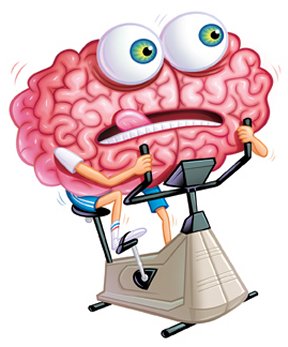 2.1 Eén factor:OEFENING
Bereken α2 als geschatte r (item 2, item 3) = 0.336
Bereken α6 als communaliteit item6 = .45
Schat correlatie tussen
Item 5 en item 6
Item 1 en item 4
Bereken proportie verklaarde variantie F1
Interpreteer F1
2.2 Twee factoren - ongeroteerd
2.2 Twee factoren - ongeroteerd:OEFENING
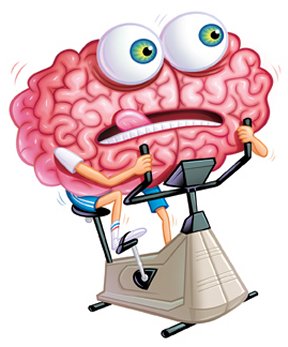 Bereken α32 als geschatte r (item 2, item 3) = 0.64
Bereken α42 als communaliteit item4 = .40
Schat r(item 3, item 5) en r(item 1, item 4)
Bereken proportie verklaarde variantie F1, F2 en totale factoroplossing
Grafische voorstelling 
Vergelijk oplossing 1-factor met 2-factoren: ladingen, communaliteiten, proportie verklaarde variantie
Interpreteer beide factoren
2.3 Twee factoren - orthogonale rotatieOEFENING
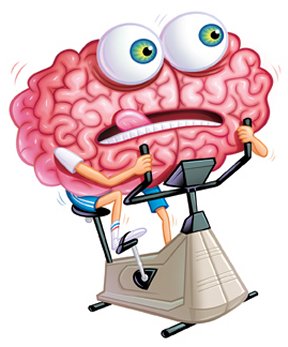 Voer een orthogonale rotatieuit in je grafische weergave vande 2-factorenoplossing:
Assen vormen hoek van 90°
Oorsprong blijft gelijk
Leid voor item 1 en item 2 de ladingen af
2.3 Twee factoren - orthogonale rotatieOEFENING
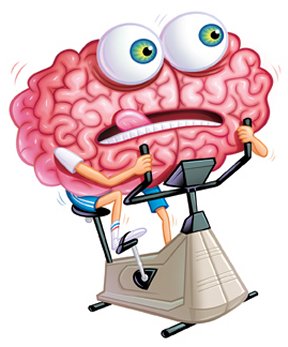 Vergelijk oorspronkelijke met geroteerde oplossing
Ladingen
Communaliteiten
Geschatte correlaties
Proportie verklaarde variantie
Interpretatie
2.4 Twee factoren – oblieke rotatieOEFENING
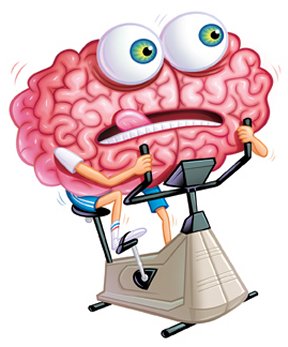 Voer een oblieke rotatieuit in je grafische weergave vande 2-factorenoplossing:
Assen vormen hoek  ≠ 90°
Oorsprong blijft gelijk
2.4 Twee factoren – oblieke rotatie
Vergelijk orthogonale met oblieke rotatie
Ladingen
Communaliteiten
Geschatte correlaties
Proportie verklaarde variantie
Interpretatie
Werkcollege 3
Voorbereiden: 
	slides over visies op persoonlijkheid lezen!